LING/C SC 581: Advanced Computational Linguistics
Lecture 16
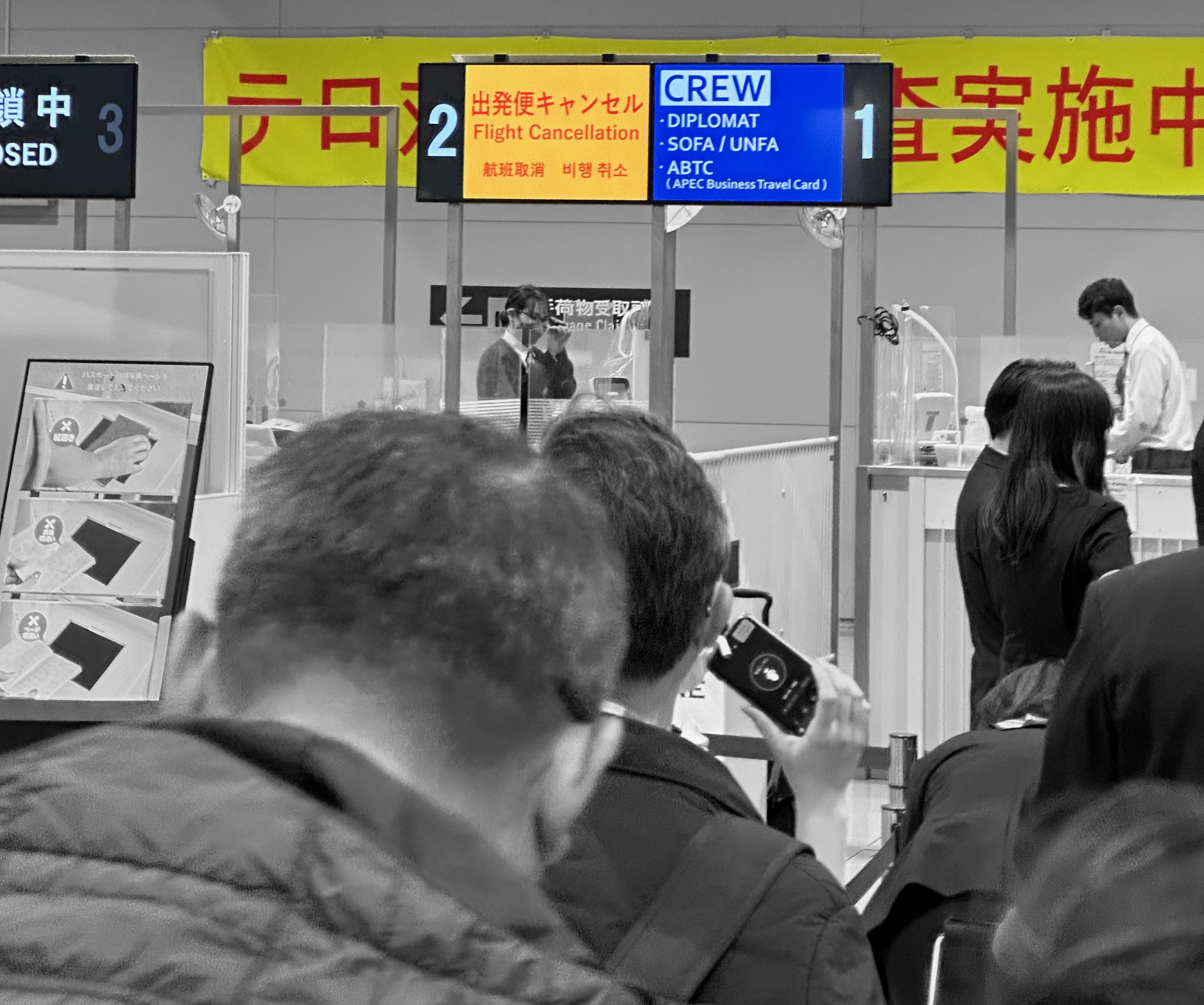 Announcements
There is no lecture 15
Lecture 14 was pre-recorded
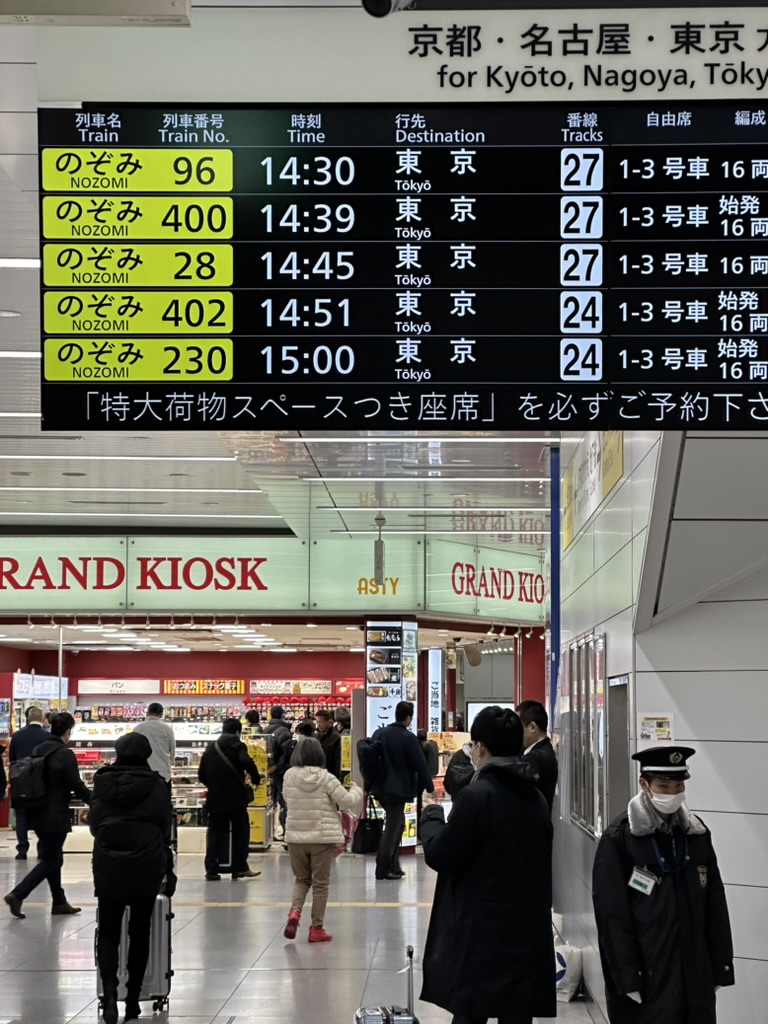 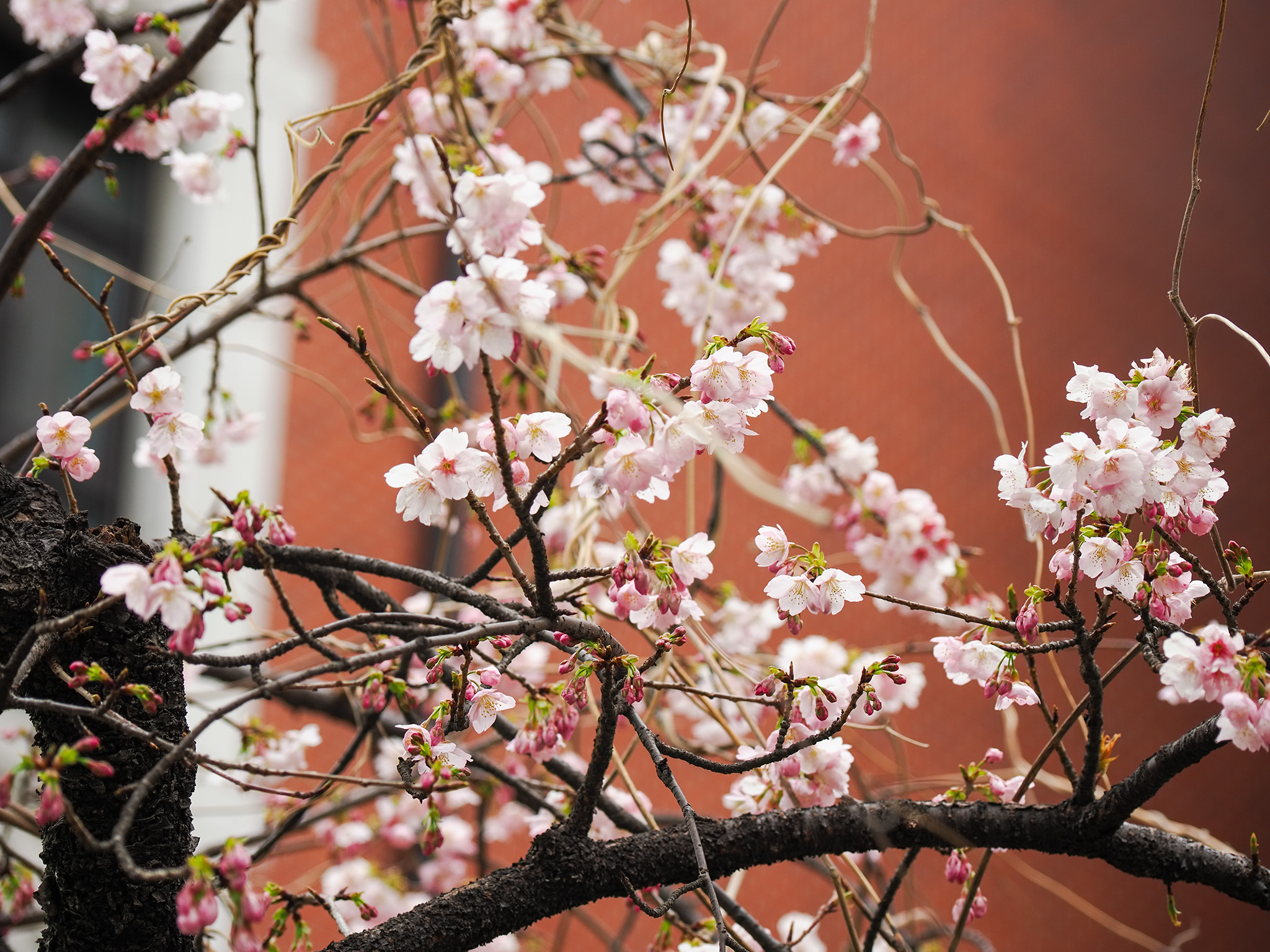 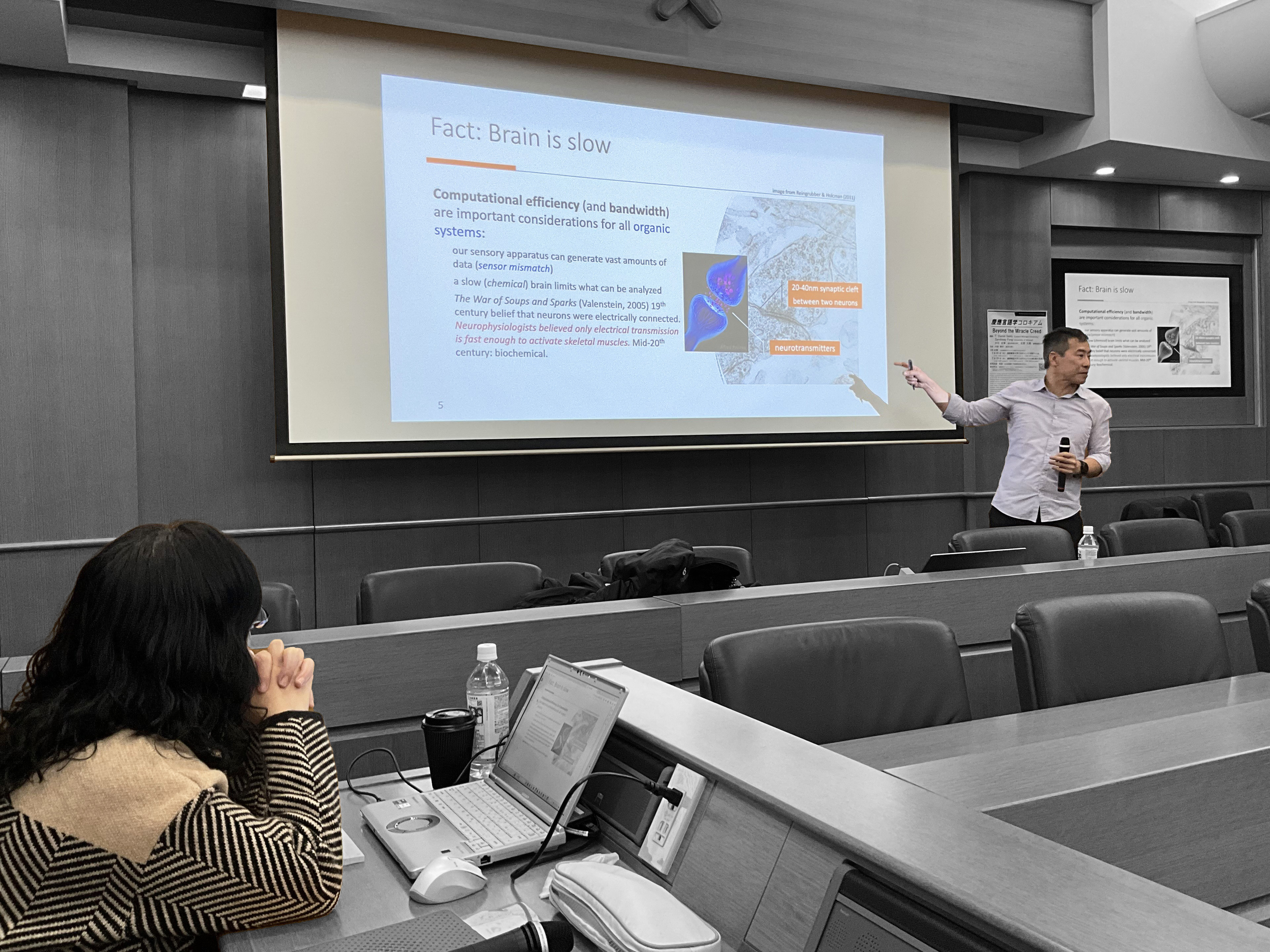 581 is an advanced class
Any interest in my Keio lecture on the latest Chomsky proposals about the theory of language?
https://corenlp.run
appears to be up and running again
Violinist Linked to JAL Crash Blossoms
Crash Blossom Homework:
Not yet graded
Violinist Linked to JAL Crash Blossoms
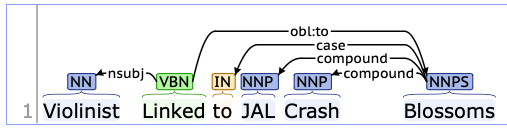 Violinist Linked to JAL Crash Blossoms
https://parser.kitaev.io
Berkeley Neural Parser
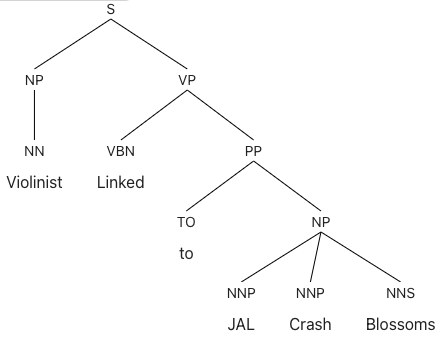 Violinist Linked to JAL Crash Blossoms
Stanford Stanza Parser
$ python
Python 3.9.16 | packaged by conda-forge | (main, Feb  1 2023, 21:38:11) 
[Clang 14.0.6 ] on darwin
Type "help", "copyright", "credits" or "license" for more information.
>>> import stanza
>>> nlp = stanza.Pipeline('en')
2024-03-14 06:19:20 INFO: Checking for updates to resources.json in case models have been updated.  Note: this behavior can be turned off with download_method=None or download_method=DownloadMethod.REUSE_RESOURCES
2024-03-14 06:19:41 INFO: Using device: cpu
2024-03-14 06:19:41 INFO: Loading: tokenize
2024-03-14 06:19:41 INFO: Loading: pos
2024-03-14 06:19:41 INFO: Loading: lemma
2024-03-14 06:19:41 INFO: Loading: constituency
2024-03-14 06:19:41 INFO: Loading: depparse
2024-03-14 06:19:41 INFO: Loading: sentiment
2024-03-14 06:19:41 INFO: Loading: ner
2024-03-14 06:19:42 INFO: Done loading processors!
Stanza updating
Downloading https://raw.githubusercontent.com/stanfordnlp/stanza-resources/main/resources_1.5.0.json: 216kB [00:00, 67.0MB/s]
Downloading https://huggingface.co/stanfordnlp/stanza-en/resolve/v1.5.0/models/d
2024-03-14 06:19:41 INFO: Loading these models for language: en (English):
============================
| Processor    | Package   |
----------------------------
| tokenize     | combined  |
| pos          | combined  |
| lemma        | combined  |
| constituency | wsj       |
| depparse     | combined  |
| sentiment    | sstplus   |
| ner          | ontonotes |
============================
Violinist Linked to JAL Crash Blossoms
>>> doc = nlp("Violinist Linked to JAL Crash Blossoms")
>>> s = ''
>>> words = doc.sentences[0].words
>>> for i,w in enumerate(words):
...     s += '{:<3d}\t{:12s}\t{:<3d}\t{:15s}\n'.format(i+1,w.text,w.head,w.deprel)
... 
>>> print(s)
1  Violinist   2  nsubj          
2  Linked      0  root           
3  to          6  case           
4  JAL         6  compound       
5  Crash       6  compound       
6  Blossoms    2  obl
# global.columns = ID FORM HEAD DEPREL
Violinist Linked to JAL Crash Blossoms
https://urd2.let.rug.nl/~kleiweg/conllu/
Violinist Linked to JAL Crash Blossoms
https://urd2.let.rug.nl/~kleiweg/conllu/
Newspapers could check their headlines?
Was fixed!
I went to the Daily News website:
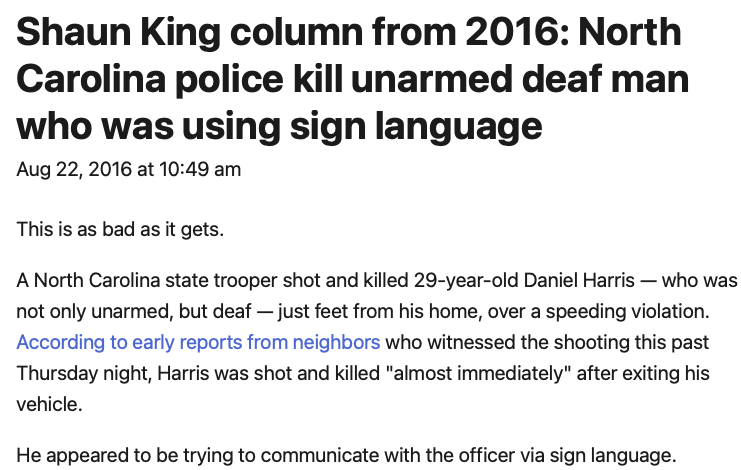 WordNet
Princeton WordNet: a dictionary of English words with semantic relations connecting word senses
also: open Multilingual WordNet
WordNet: online interface
WordNet 3.0 
(3.1 the latest version but only online or the database files only)
http://wordnetweb.princeton.edu/perl/webwn
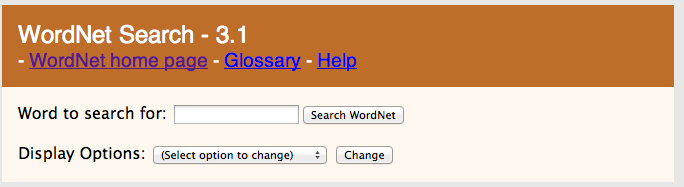 online version of the WordNet browser!
WordNet: online interface
Synonyms:
Benz is credited with the invention of the motorcar.
Benz is credited with the invention of the automobile.
http://wordnetweb.princeton.edu/perl/webwn
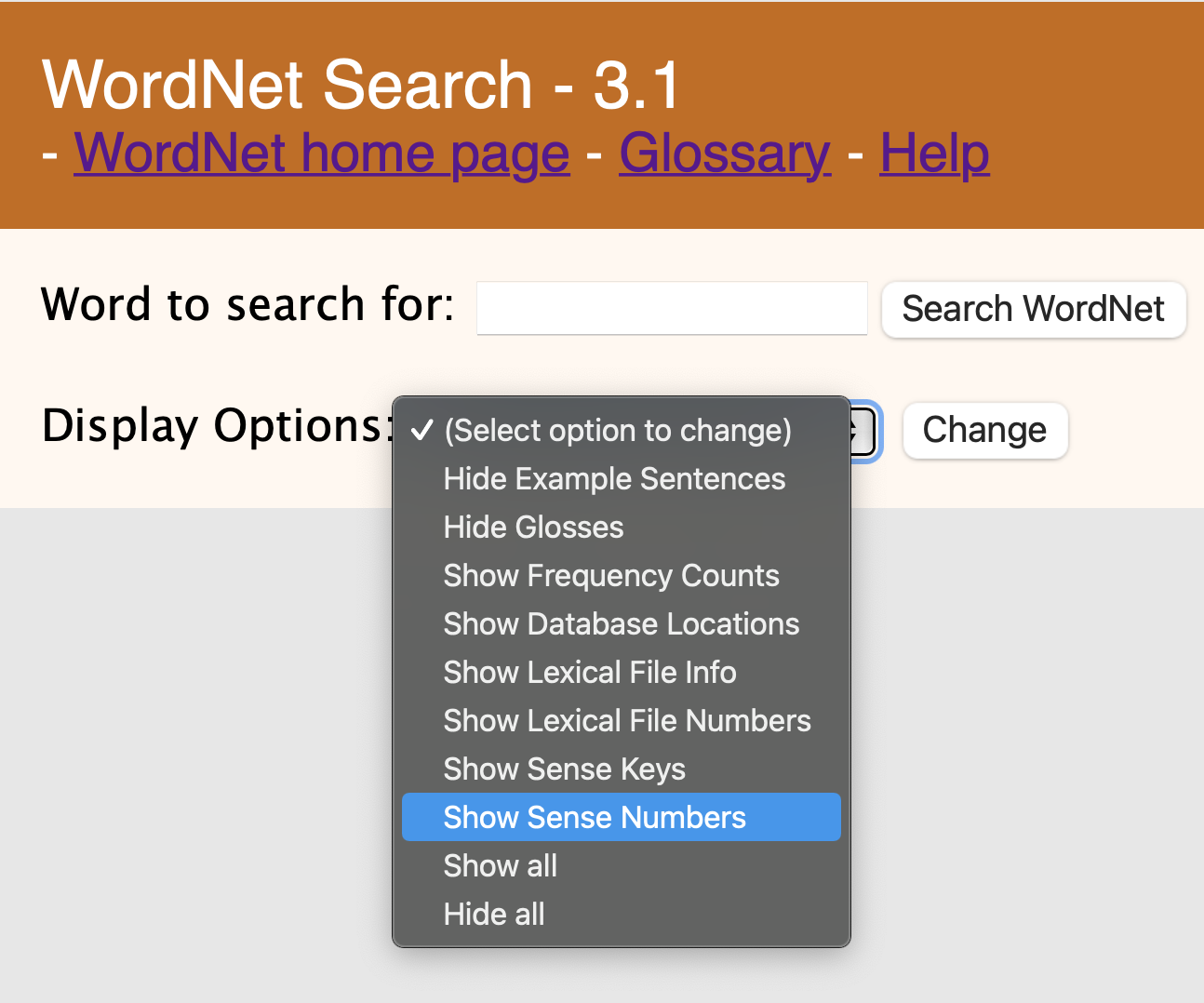 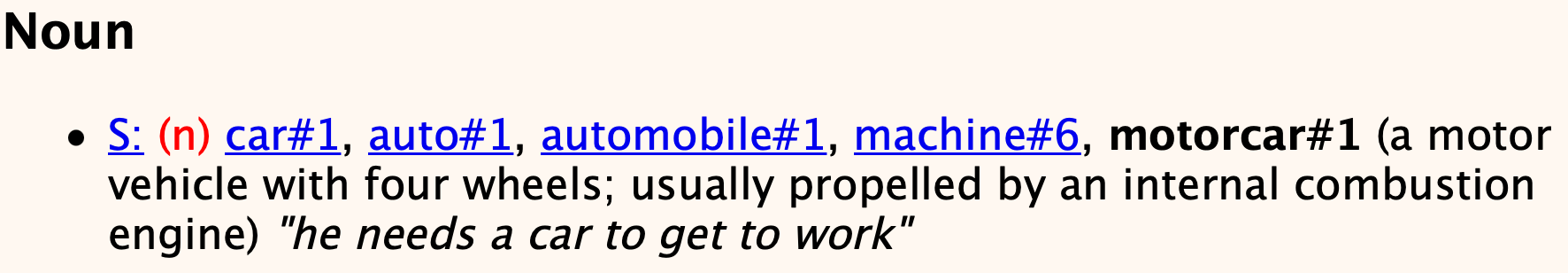 turn this on!
WordNet
Relations between word senses grouped into synonym sets (synsets)
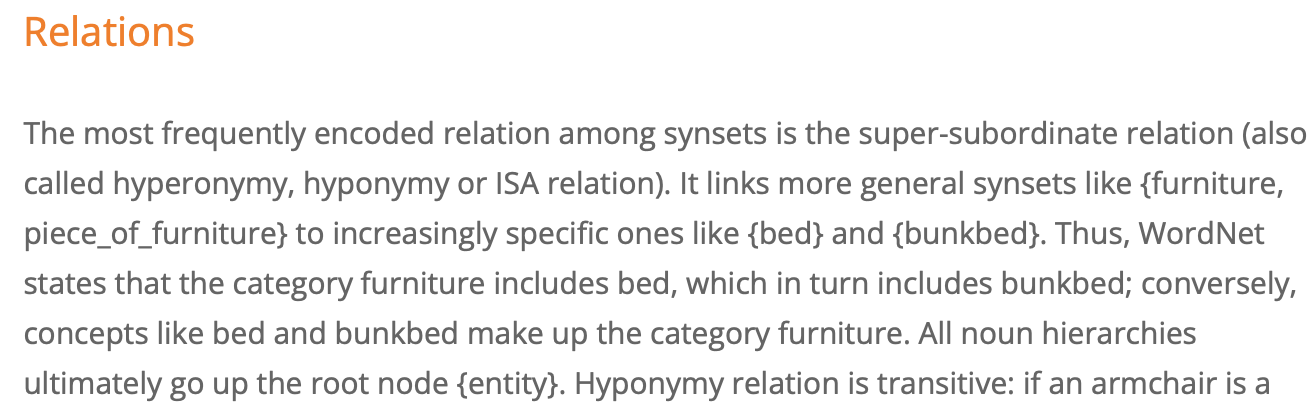 WordNet 3.1 Demo
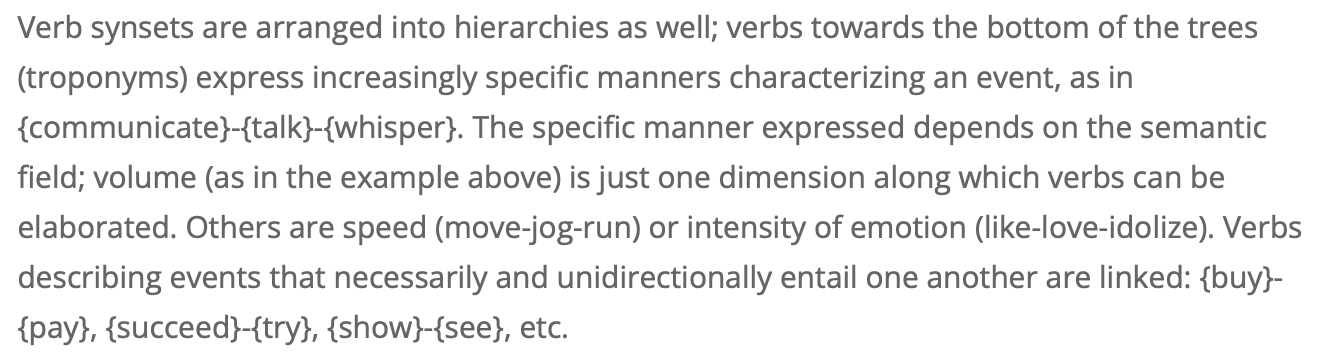 WordNet 3.1 Demo
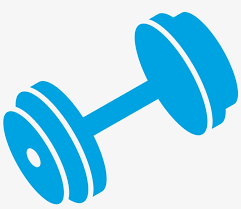 antonym
NLTK and WordNet
http://www.nltk.org/howto/wordnet.html
nltk WordNet Notation
Details here:
http://www.nltk.org/howto/wordnet.html
A synset is uniquely identified with a 3-part name of the form: word.pos.nn
"head" of the synset is the first listed name: word
pos: one of [asrnv] (adjective/satellite/adverb/noun/verb)
A lemma is uniquely identified with a 4-part name : word.pos.nn.name
the 3-part prefix is the synset
nltk WordNet Notation
Examples:
>>> wn.synsets('dog')
[Synset('dog.n.01'), Synset('frump.n.01'), Synset('dog.n.03'), Synset('cad.n.01'), Synset('frank.n.02'), Synset('pawl.n.01'), Synset('andiron.n.01'), Synset('chase.v.01')]
>>> wn.synsets('animal')
[Synset('animal.n.01'), Synset('animal.s.01')]
>>> wn.synset('motorbike.n.1')
Synset('minibike.n.01')
>>> wn.synset('motorbike.n.1').lemmas()
[Lemma('minibike.n.01.minibike'), Lemma('minibike.n.01.motorbike')]
NLTK and WordNet
Test your nltk:
>>> from nltk.corpus import wordnet as wn
>>> wn.synsets('cat')
[Synset('cat.n.01'), 
Synset('guy.n.01'), 
Synset('cat.n.03'), 
Synset('kat.n.01'), 
Synset('cat-o'-nine-tails.n.01'), 
Synset('caterpillar.n.02'), 
Synset('big_cat.n.01'), 
Synset('computerized_tomography.n.01'), 
Synset('cat.v.01'), 
Synset('vomit.v.01')]
>>> s = wn.synsets('cat')
>>> s[6]
Synset('big_cat.n.01')
>>> s[6].lemma_names()
['big_cat', 'cat']
>>> s[6].lemma_names('fra')
['chat', 'fauve', 'félin']
>>> s[6].lemma_names('spa')
[]
>>> s.lemma_names('jpn')
['大型ネコ科動物']
>>> s[6].hypernyms()
[Synset('feline.n.01')]
>>> s[6].hypernyms()[0].hypernyms()
[Synset('carnivore.n.01')]
>>> s[6].hypernyms()[0].hypernyms()[0].hypernyms()
[Synset('placental.n.01')]
>>> s[6].hypernyms()[0].hypernyms()[0].hypernyms()[0].hypernyms()
[Synset('mammal.n.01')]
Open Multilingual WordNet
NLTK and WordNet
Interlingua is English WordNet senses
nltk book: 2.5.1   Senses and Synonyms
>>> from nltk.corpus import wordnet as wn
>>> wn.synsets('motorcar')
[Synset('car.n.01')]
>>> s = wn.synset('car.n.1')
>>> s
Synset('car.n.01')
>>> s.lemmas()
[Lemma('car.n.01.car'), Lemma('car.n.01.auto'), Lemma('car.n.01.automobile'), Lemma('car.n.01.machine'), Lemma('car.n.01.motorcar')]
>>> s.lemma_names()
['car', 'auto', 'automobile', 'machine', 'motorcar']
>>> s.definition()
'a motor vehicle with four wheels; usually propelled by an internal combustion engine'
>>> s.examples()
['he needs a car to get to work']